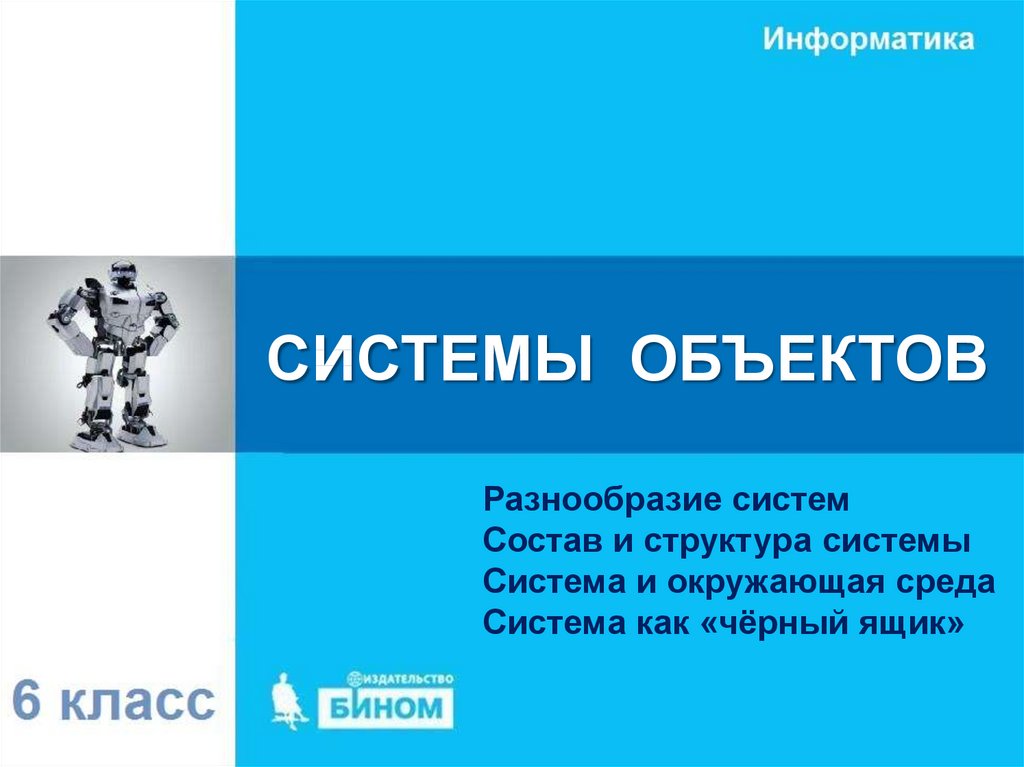 Проверочная работа по теме «Системы объектов»
Вам будет задано 5 вопросов. 
Слады меняются автоматически с помощью таймера.
Отметка «5» - 5 вопросов, «4» – 4 полных вопросов, «3» – 3-2 вопросов, «2» – 1 и менее вопросов
Задание 1. Придумайте схему, обладающую данной структурой
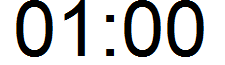 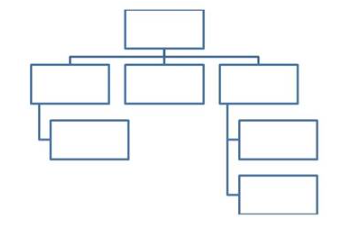 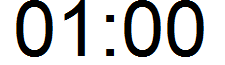 Задание 2. Закончить определение «система – это…»
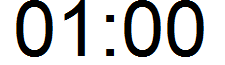 Задание 3. Закончить определение «структура - это…»
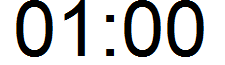 Задание 4. Назовите компоненты солнечной системы. Какие из них тоже можно рассматривать как системы?
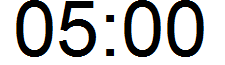 Задание 5. Приведите по 3 примера систем и подсистем
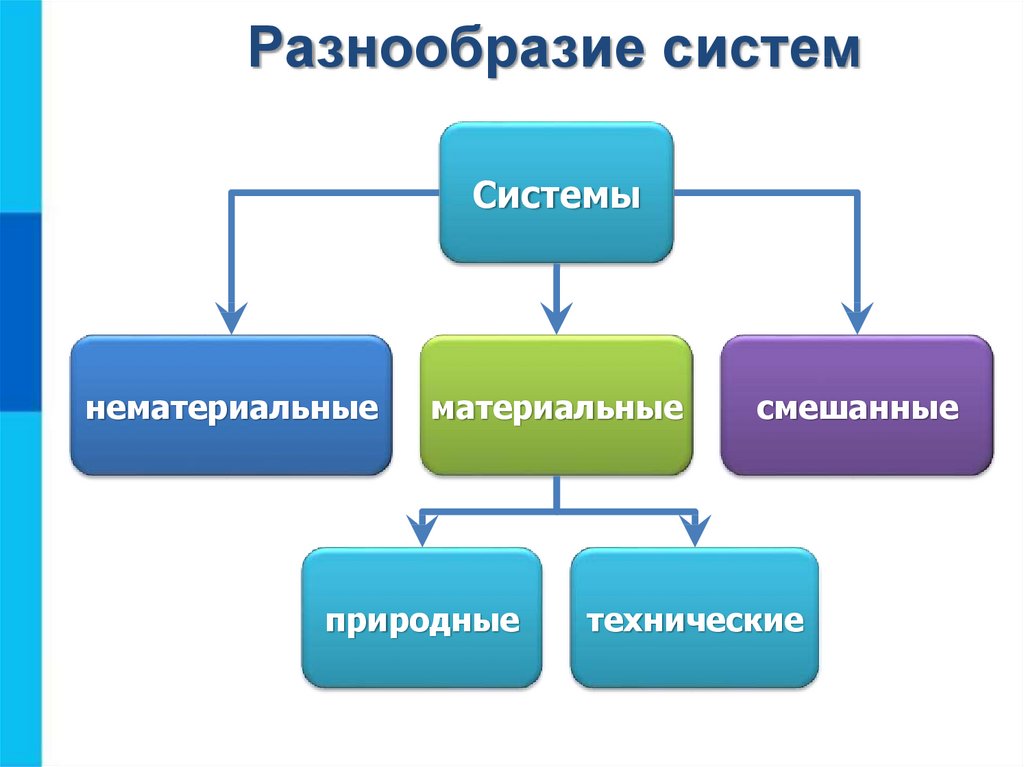 Сдаем работы